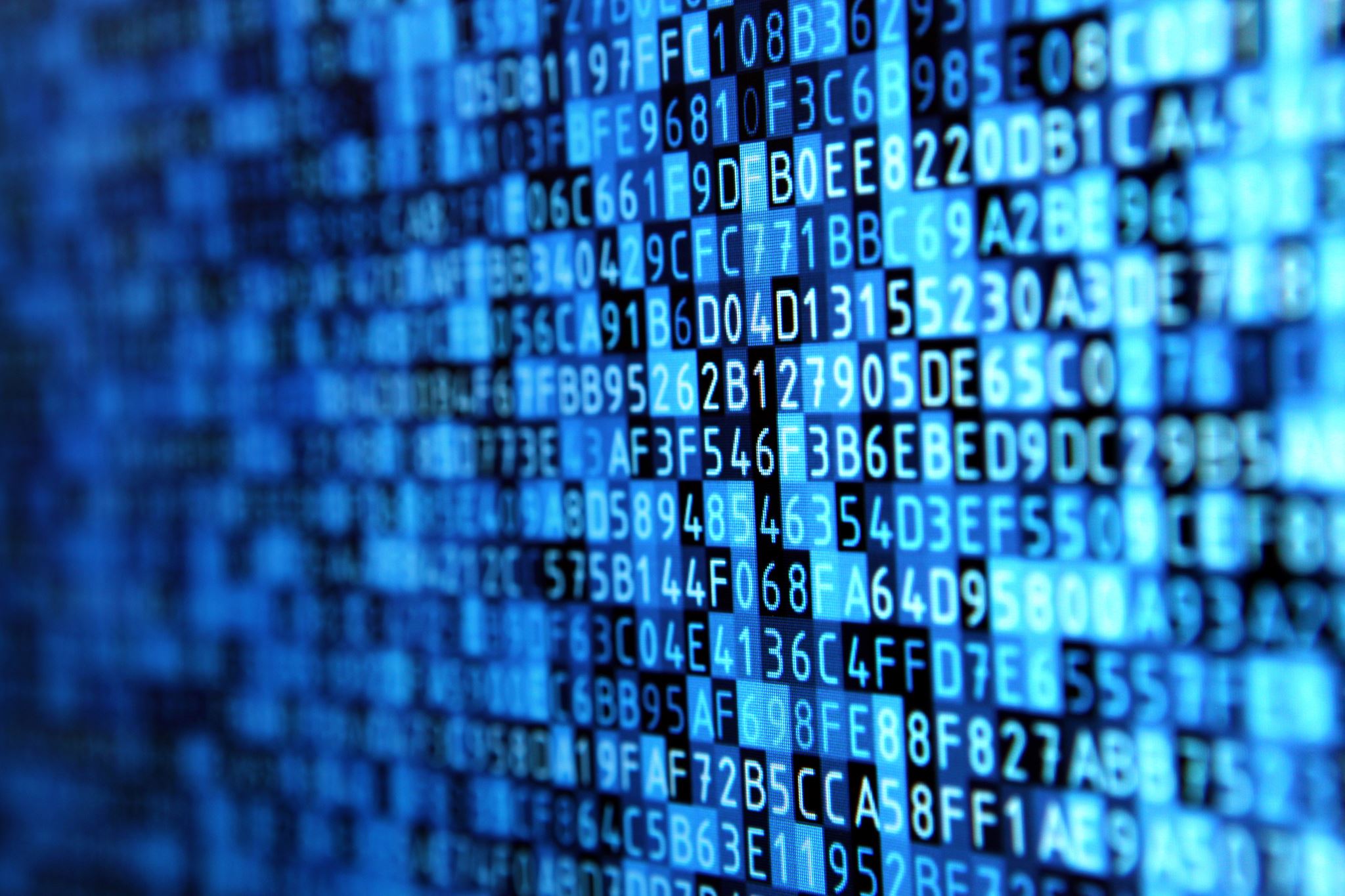 Regulation 2018/1807 and its relation to Regulation 2016/679
Bart van der Sloot, Senior Researcher, Tilburg Institute for Law, Technology and Society, Tilburg University, Netherlands
www.bartvandersloot.com
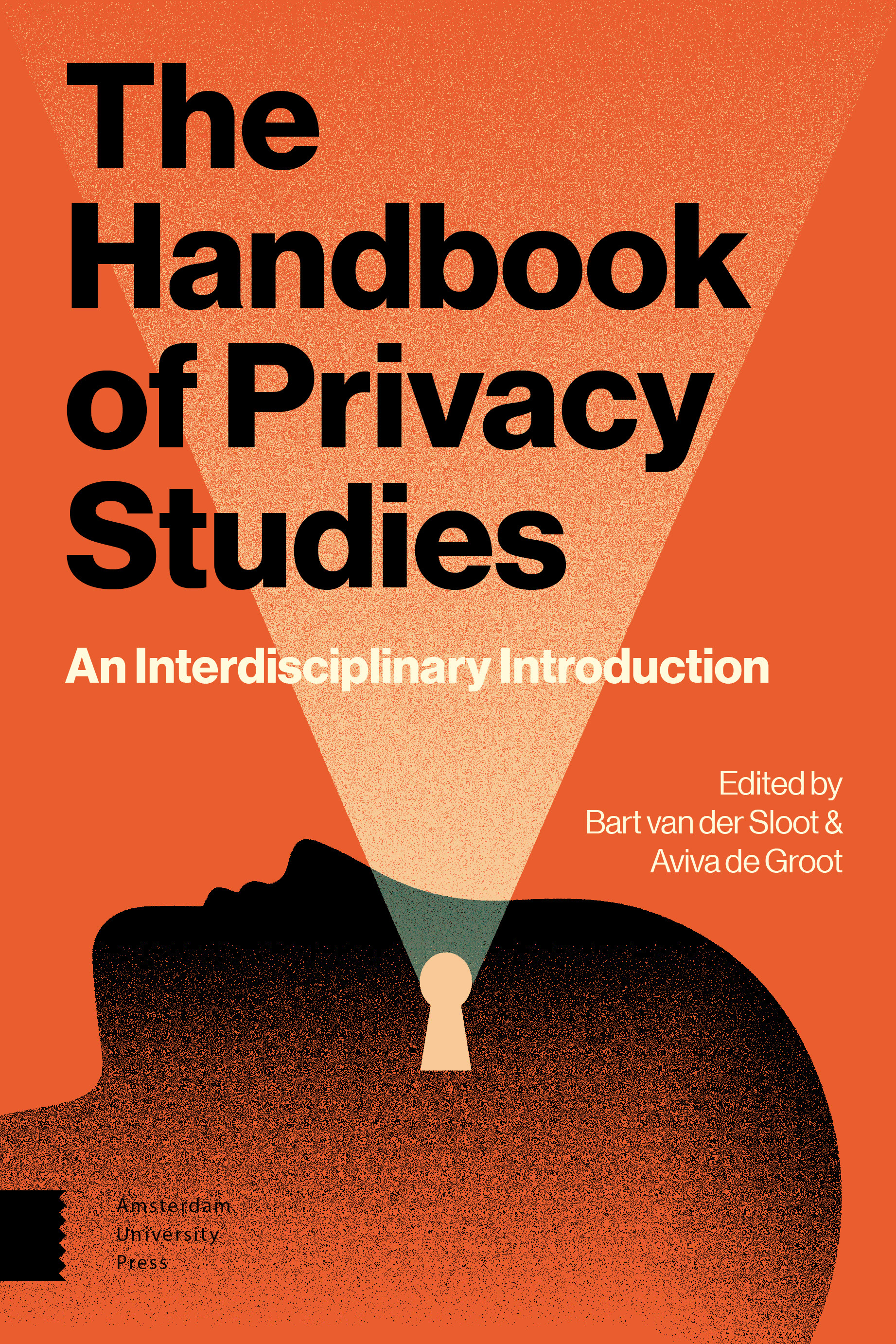 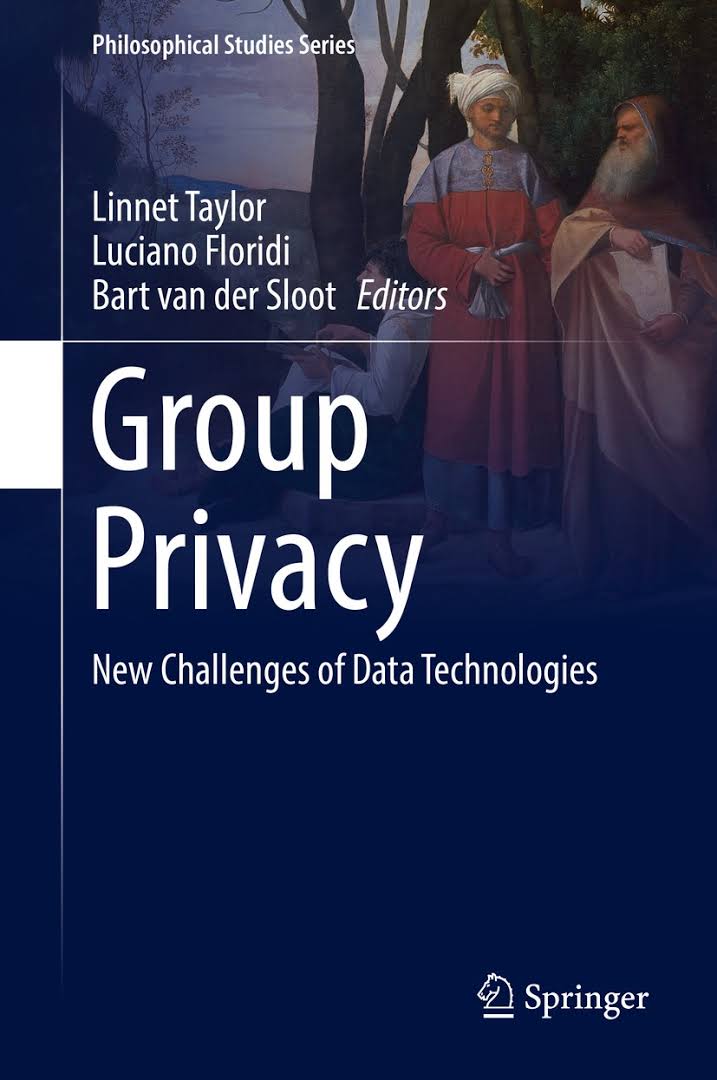 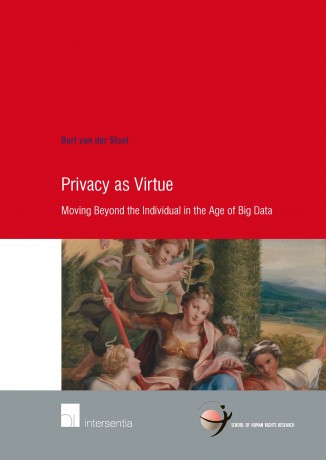 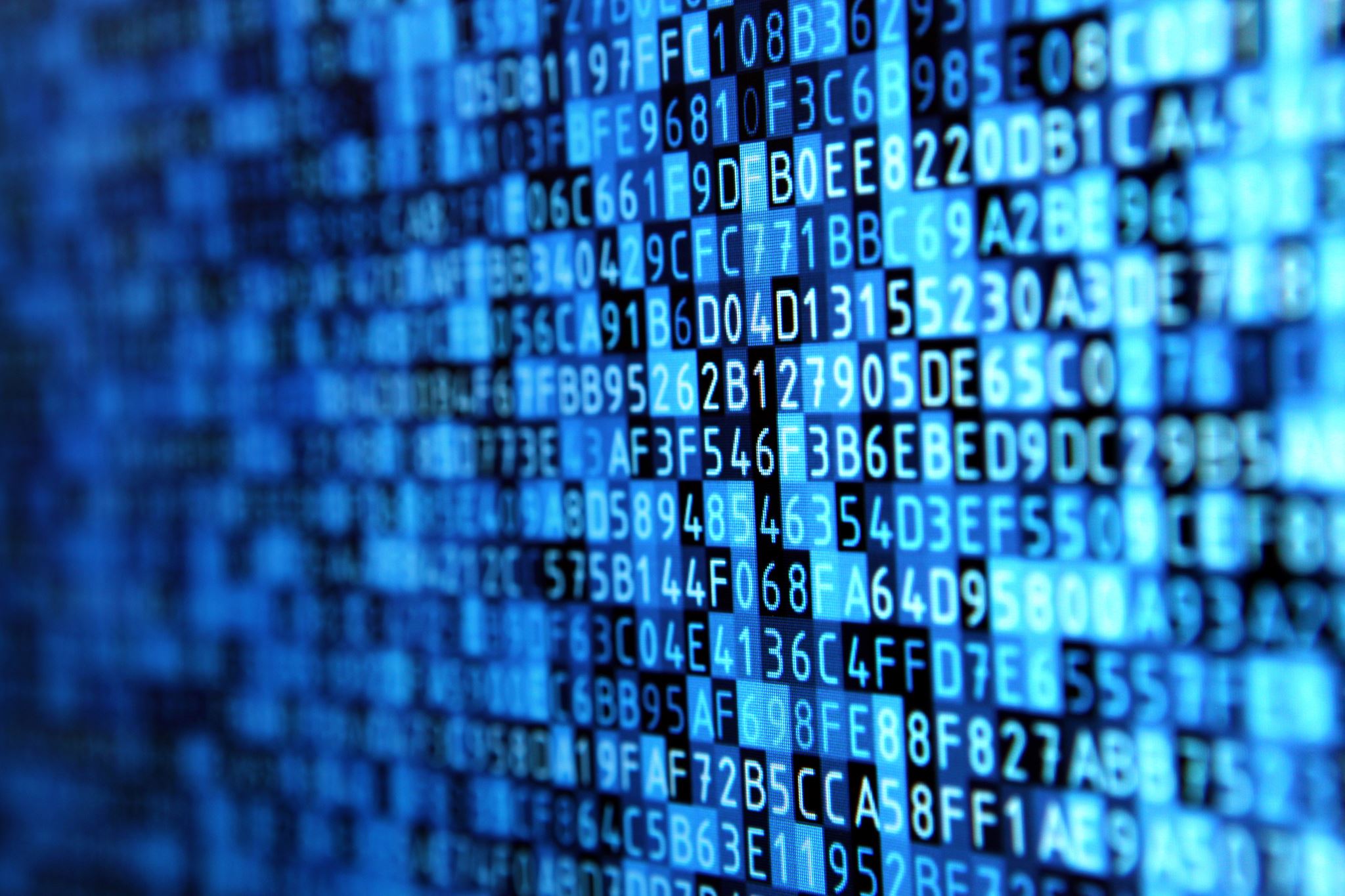 Should We Regulate Non-Personal Data?
Bart van der Sloot, Senior Researcher, Tilburg Institute for Law, Technology and Society, Tilburg University, Netherlands
www.bartvandersloot.com
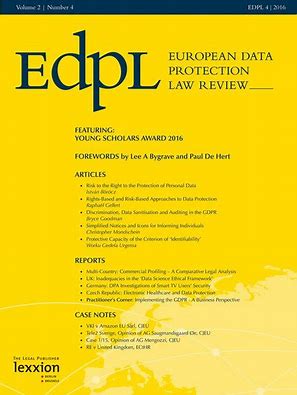 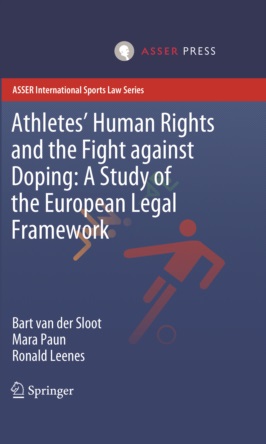 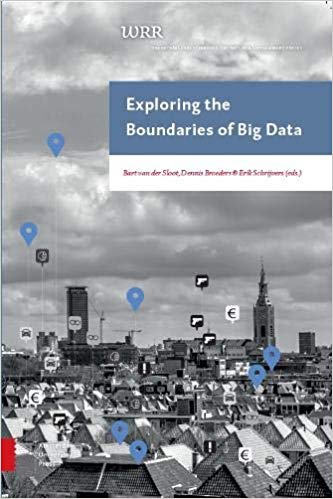 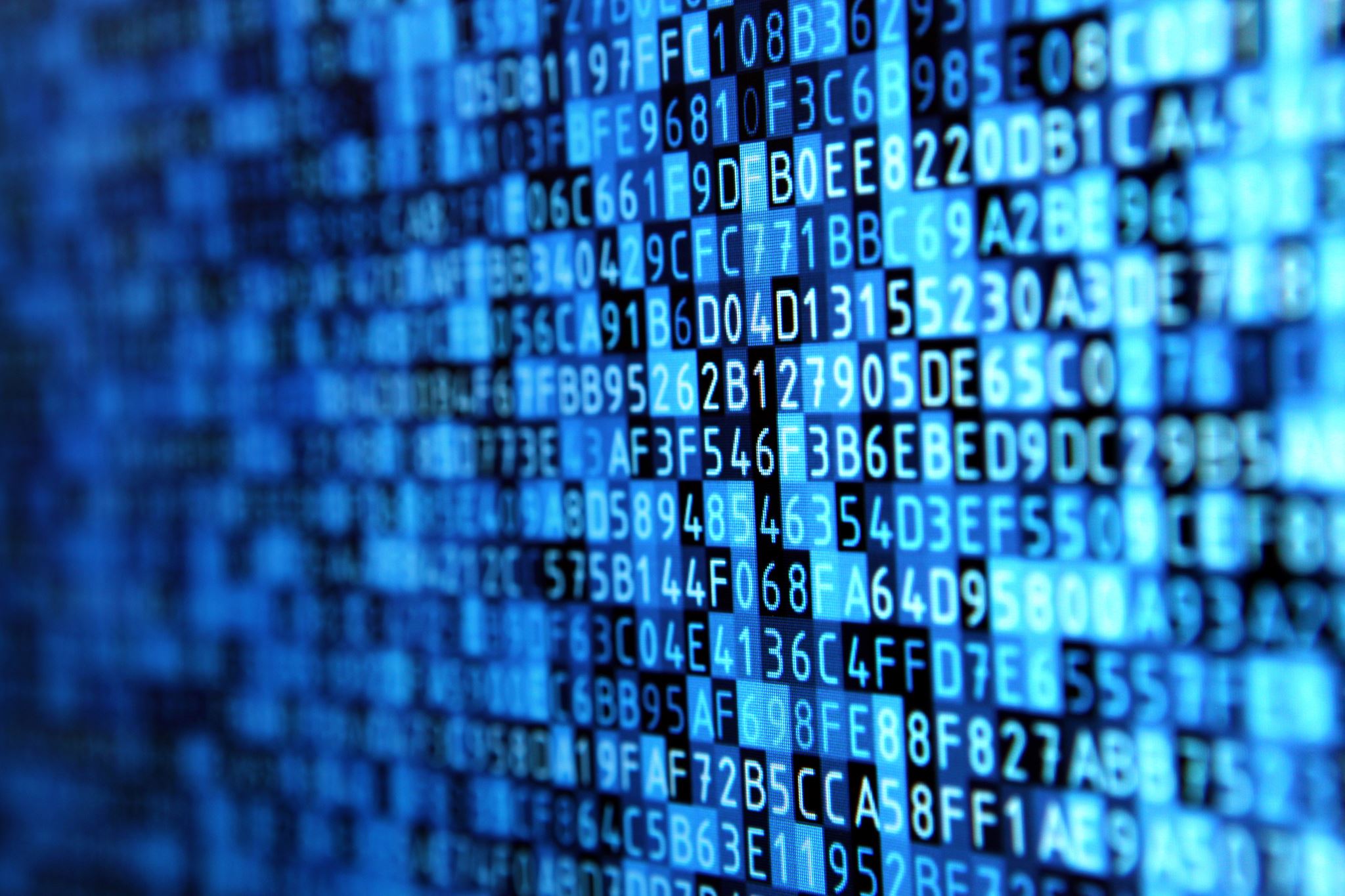 Should We Regulate Non-Personal Data?
Bart van der Sloot, Senior Researcher, Tilburg Institute for Law, Technology and Society, Tilburg University, Netherlands
www.bartvandersloot.com
Regulation 2018/1807
Regulation 2018/1807 on a framework for the free flow of non-personal data in the European Union
Regulation 2018/1807 on a framework for the free flow of non-personal data in the European Union
Regulation 2018/1807 on a framework for the free flow of non-personal data in the European Union
Regulation 2018/1807 on a framework for the free flow of non-personal data in the European Union
Regulation 2018/1807 on a framework for the free flow of non-personal data in the European Union
Regulation 2018/1807 on a framework for the free flow of non-personal data in the European Union
Regulation 2018/1807 on a framework for the free flow of non-personal data in the European Union
Regulation 2018/1807 on a framework for the free flow of non-personal data in the European Union
Regulation 2018/1807 on a framework for the free flow of non-personal data in the European Union
Regulation 2018/1807 on a framework for the free flow of non-personal data in the European Union
Regulation 2018/1807 on a framework for the free flow of non-personal data in the European Union
Regulation 2018/1807 on a framework for the free flow of non-personal data in the European Union
Regulation 2018/1807 on a framework for the free flow of non-personal data in the European Union
Regulation 2018/1807 on a framework for the free flow of non-personal data in the European Union
Regulation 2018/1807 on a framework for the free flow of non-personal data in the European Union
Regulation 2018/1807 on a framework for the free flow of non-personal data in the European Union
Regulation 2018/1807 on a framework for the free flow of non-personal data in the European Union
Regulation 2018/1807 on a framework for the free flow of non-personal data in the European Union
Regulation 2018/1807 on a framework for the free flow of non-personal data in the European Union
Regulation 2018/1807 on a framework for the free flow of non-personal data in the European Union
Regulation 2018/1807 on a framework for the free flow of non-personal data in the European Union
Regulation 2018/1807 on a framework for the free flow of non-personal data in the European Union
Regulation 2018/1807 on a framework for the free flow of non-personal data in the European Union
Regulation 2018/1807 on a framework for the free flow of non-personal data in the European Union
Regulation 2018/1807 on a framework for the free flow of non-personal data in the European Union
Regulation 2018/1807 on a framework for the free flow of non-personal data in the European Union
Regulation 2018/1807 on a framework for the free flow of non-personal data in the European Union
Regulation 2018/1807 on a framework for the free flow of non-personal data in the European Union
Regulation 2018/1807 on a framework for the free flow of non-personal data in the European Union
EUROPEAN COMMISSION Brussels, 29.5.2019 COM(2019) 250 final COMMUNICATION FROM THE COMMISSION TO THE EUROPEAN PARLIAMENT AND THE COUNCIL Guidance on the Regulation on a framework for the free flow of non-personal data in the European Union
1    Introduction    
Purpose of this guidance    
2    The interaction between the Free Flow of Non-Personal Data Regulation and the General Data Protection Regulation - mixed datasets    
2.1    The concept of non-personal data in the Free Flow of Non-Personal Data Regulation            
Personal data    
Non-personal data    
2.2    Mixed datasets    7
3    Free flow of data and the removal of data localisation requirements    11
3.1    Free flow of non-personal data    11
3.2    Free flow of personal data    13
3.3    Scope of the Free Flow of Non-Personal Data Regulation    14
3.4    Activities relating to internal organisation of Member States    15
4    Self-regulatory approaches supporting the free flow of data    16
4.1    The porting of data and switching between cloud service providers    16
The notion of portability and the interaction with the General Data Protection Regulation    18
4.2    Codes of conduct and certification schemes on personal data protection    19
4.3    Enhancing trust in cross-border data processing – certification of security
Its relation to Regulation 2016/679
Should We Regulate Non-Personal Data?
1. The status of data is unstable

2. The status of data is unclear

3. The status of the data is insignificant
Seperation Privacy & Data Protection
Scope of ‘personal information’
Devide between personal data and non personal data
Core principles
Article 5 Principles relating to processing of personal data
1.Personal data shall be: 
(a) processed lawfully, fairly and in a transparent manner in relation to the data subject (‘lawfulness, fairness and transparency’); 
(b) collected for specified, explicit and legitimate purposes and not further processed in a manner that is incompatible with those purposes; further processing for archiving purposes in the public interest, scientific or historical research purposes or statistical purposes shall, in accordance with Article 89(1), not be considered to be incompatible with the initial purposes (‘purpose limitation’); 
(c) adequate, relevant and limited to what is necessary in relation to the purposes for which they are processed (‘data minimisation’); 
(d) accurate and, where necessary, kept up to date; every reasonable step must be taken to ensure that personal data that are inaccurate, having regard to the purposes for which they are processed, are erased or rectified without delay (‘accuracy’);
Core principles
(e) kept in a form which permits identification of data subjects for no longer than is necessary for the purposes for which the personal data are processed; personal data may be stored for longer periods insofar as the personal data will be processed solely for archiving purposes in the public interest, scientific or historical research purposes or statistical purposes in accordance with Article 89(1) subject to implementation of the appropriate technical and organisational measures required by this Regulation in order to safeguard the rights and freedoms of the data subject (‘storage limitation’); 
(f) processed in a manner that ensures appropriate security of the personal data, including protection against unauthorised or unlawful processing and against accidental loss, destruction or damage, using appropriate technical or organisational measures (‘integrity and confidentiality’). 
2.The controller shall be responsible for, and be able to demonstrate compliance with, paragraph 1 (‘accountability’).
1. The status of data is unstable
The current regulatory regime distinguishes between
Personal data and non-personal data: 
Identifying and anonymous data: 
Individual and aggregated data: 
Personal data and sensitive personal data: 
Content data and metadata: 
‘In the big data era, groups are increasingly fluid, not only through their changing membership, but also because of the changing criteria for the group itself. A group, the criteria for grouping people and the membership of a group might change in a split second. The purpose for which the group is designed may also change from day to day to adapt to new insights gained from data analytics, and groups may be formed and dissolved through the push of a button.’
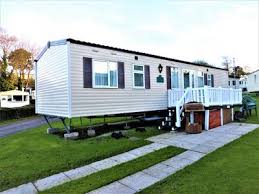 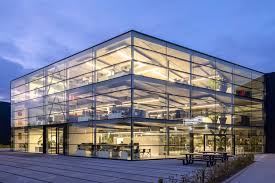 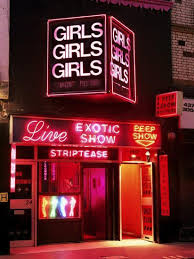 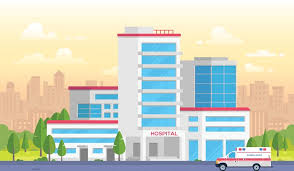 2. The status of data is unclear
Element of indeterminativeness. ‘identifiable information’: data that at this moment in time do not identify anyone, but may do so in the future, will be considered personal data nevertheless when the identification would cost relatively little efforts. 
When determining whether data should be considered anonymous, account should be had of the efforts and investments needed to de-anonymize the data. ‘the assessment of whether the data allow identification of an individual, and whether the information can be considered as anonymous or not depends on the circumstances, and a case-by-case analysis should be carried out with particular reference to the extent that the means are likely reasonably to be used for identification’.
2. The status of data is unclear
Paul Ohm: ‘Each researcher combined two sets of data—each of which provided partial answers to the question “who does this data describe?”—and discovered that the combined data answered (or nearly answered) the question.’ 
Data can be either useful or perfectly anonymous but never both.
2. The status of data is unclear
Aron Fluitt discuss the composition problem of privacy. They explain this problem in basic terms by referring to a classic math puzzle: ‘A man opens his door to a census taker, who asks how many people reside at the address and their ages. The man explains that it is just him and his three daughters. Instead of providing his daughters’ ages, the man tells the census taker, ‘The product of my daughters’ ages is 36, and the sum is 13.’ He then dismisses the census taker, noting ‘I have to get my oldest daughter to her piano lesson.’ The census taker thanks the man and accurately records the daughters’ ages in his notes. - How was the census taker able to deduce the daughters’ ages from the information provided? Each piece of information—the product of the ages, the sum, and the existence of an oldest daughter—narrows down the possible age combinations and ultimately reveals the exact ages. Figure 1 illustrates with a dotted circle the possible combinations of the three daughters’ ages with a product of 36. Of those, the dashed circle contains the possible age combinations with a sum of 13. The solid circle contains the only combination that also has an oldest child: 2, 2, and 9. Although the possible age combinations that satisfy each clue independently may seem overwhelmingly vast, together the three clues eliminate all but one set of possible age combinations.’
2. The status of data is unclear
Especially where it regards non-personal data:
Open Data
Re-use of data
Data sharing
PPP
Two things can be tentatively suggested:
First, given the democratisation of technologies and the minimal investment needed, it is increasingly likely that whenever a database is shared, there will be some party or another that will combine those data with other data, enrich them with data scraped from the internet or merge them into an existing dataset. 
Second, there will be other parties that have access to those data but will not engage in those types of activities; parties that will not use the data, use them as they are made available or even de-identify a database containing personal data. Who will do what is not always clear on beforehand. 
The idea that the sensitivity of data is a quality of the data is increasingly redundant: rather, it is a product of the investments of the parties having access to the data.
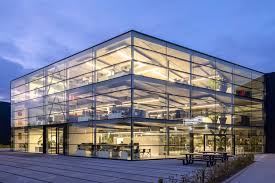 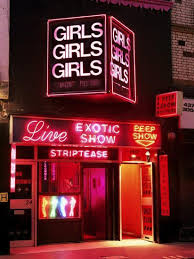 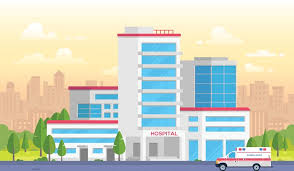 3. The status of the data is insignificant
Inferred data: arriving at personal data through analysing non-personal data, arriving at sensitive personal data through analysing personal data, arriving at content data through analysing metadata.
E.g. someone’s sexual preference can be based on her or even her online friends’ music taste. 
E.g. the content of a letter/communication can be inferred from metadata. 
Sometimes analysing non-sensitive data can be equally or more sensitive than analysing sensitive data: 
E.g. What a person says to her mother over the telephone may reveal one thing, the fact that a person either spends two hours a day over the telephone or calls her mother once a year may say more. 
E.g. The type of video’s a person watches on a porn site may reveal one thing, the fact that that person either visits a porn site once a year or twice a day may reveal more. 
E.g., the fact that a person spends about 18 hours a day on online gaming; the fact that a person stays up until 02.00 binge watching Netflix series but logs into her work account at 07.00 from work; the fact that a person has founded 6 successive companies that all went bankrupt within a year; etc. may be more sensitive to many than the fact that they go to church, had a broken leg a year ago or are a member of a certain political party.
3. The status of the data is insignificant
Big Data allows organizations to connect metadata trails to gain detailed information about a person’s life and allow harvesting so many non-sensitive data about a person that a very granular picture about a person’s life emerges. 
Basing decisions on group profiles/aggregated data
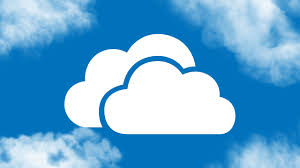 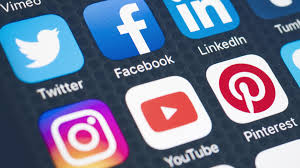 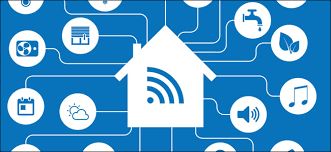 Regulation of non-personal data
Way forward:
Keep distinction
Add protection to non-personal data regulation
Make GDPR (partially) applicable to non-personal data